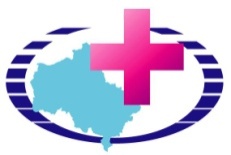 Роль среднего медицинского персонала в оказании первичной медико-санитарной помощи населению
главная медицинская сестра ГАУЗ МО
 «Воскресенская районная больница № 2» 
Фокина Н.А.
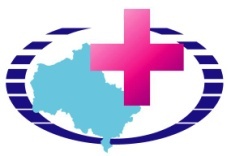 ГАУЗ МО «ВРБ№ 2» – многопрофильная медицинская организация
Обслуживаемое население – 43 713
Мощность поликлиник – 800 
Количество терапевтических участков – 17, ВОП-2
Укомплектованность  участковыми врачами-терапевтами – 85%
Укомплектованность средним медицинским персоналом – 100%
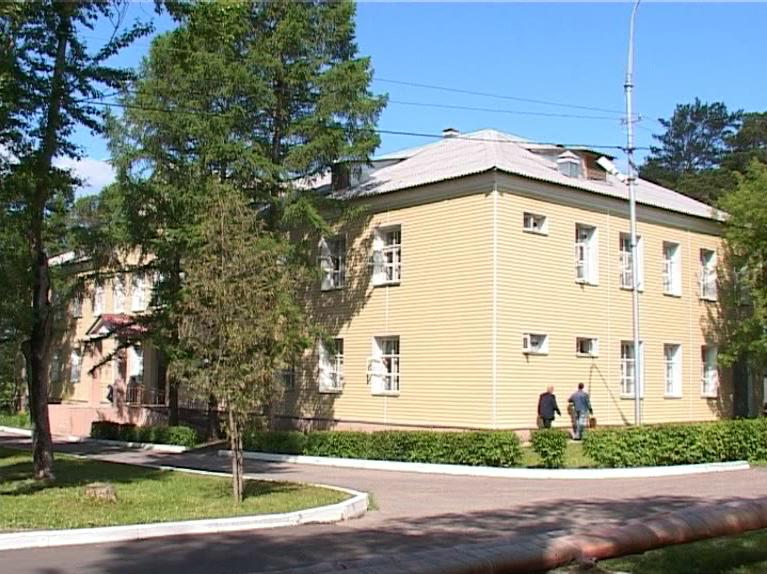 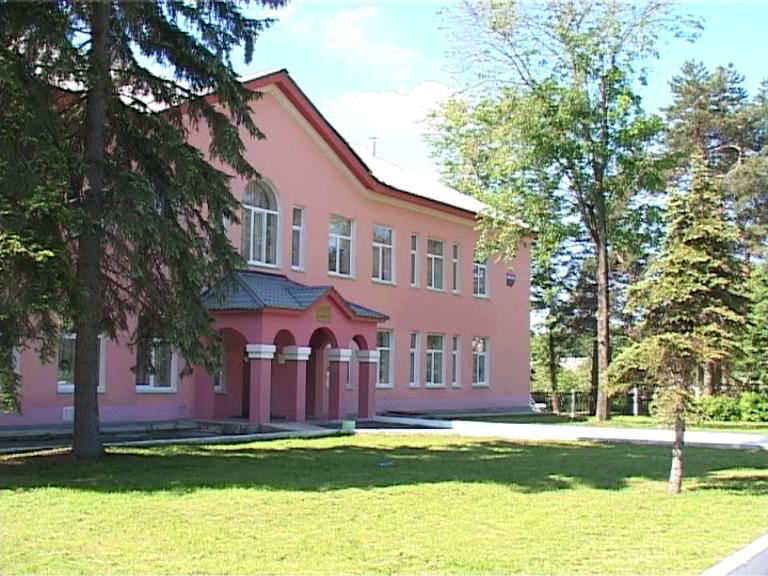 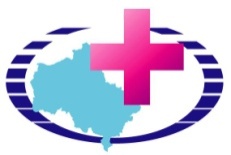 Медицинская сестра
Профилактика
 заболеваний
Доступность 
ПМСП
Сохранение здоровья населения
Участие  медсестры 
в профилактике заболеваний
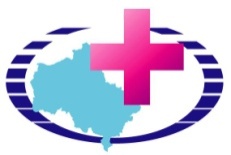 Работа кабинета профилактики
Участие в диспансеризации населения
Участие в профилактических  осмотрах
Участие в иммунопрофилактике
Участие в диспансерном наблюдении больных
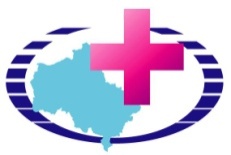 Обучение медицинских сестер
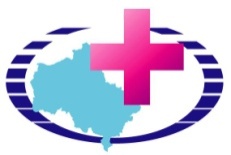 100% 
по основным циклам 
в рамках ДПО
75% участвуют  в районных, областных конференциях
80 %
 по
 иммунопрофилактике
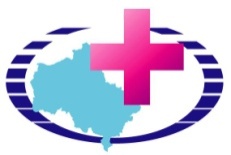 Степень участия медицинских сестер
Приглашение на диспансеризацию, вакцинацию
Анкетирование
Антропометрия
Измерение АД
Прививочный анамнез
Диспансерный учет
Результаты анализов
Запись к специалистам
Запись на инструментальные исследования
Внесение данных в программу ЕМИАС
Активный патронаж
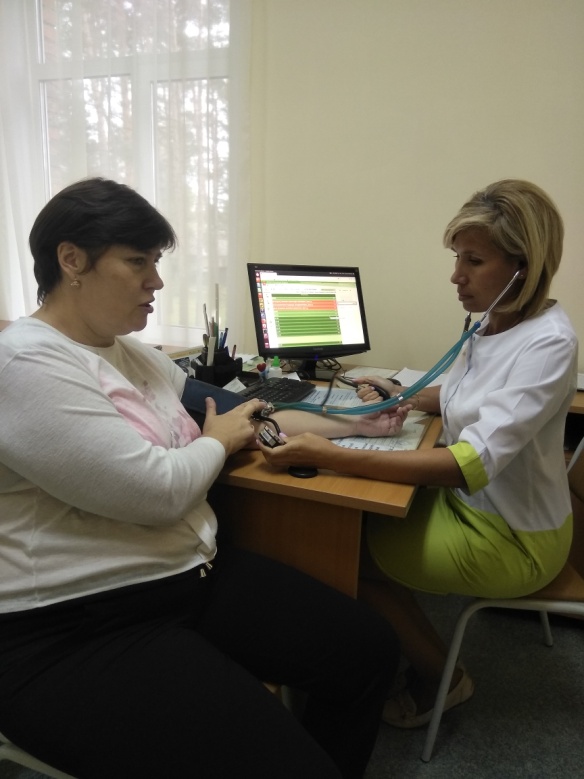 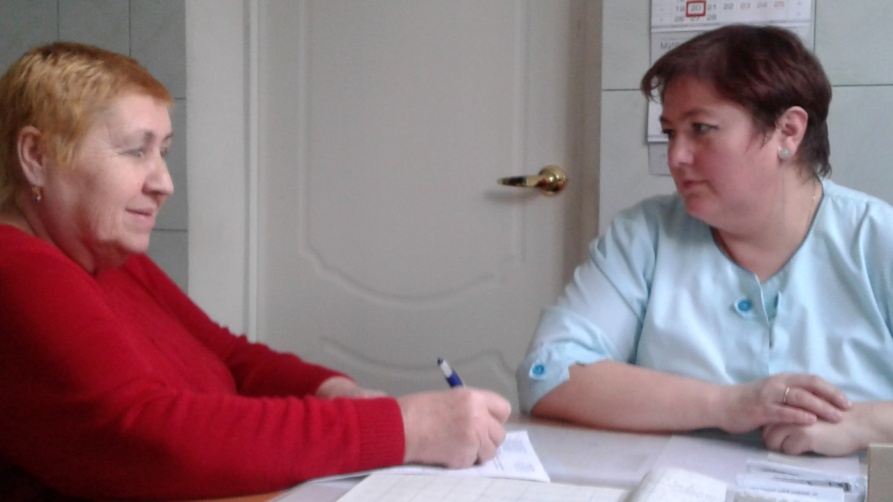 Анкетирование
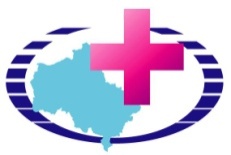 Заполнение
анкеты (опросника) диспансеризации для граждан до 75 лет на выявление хронических неинфекционных заболеваний, факторов риска их развития и потребления наркотических средств и психотропных веществ без назначения врача;
анкеты (опросника) диспансеризации для граждан 75 лет и старше на выявление хронических неинфекционных заболеваний, факторов риска их развития и риска старческой астении.
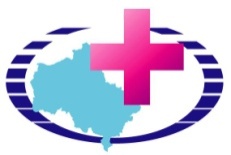 Результаты профилактической работы
%   диспансеризации
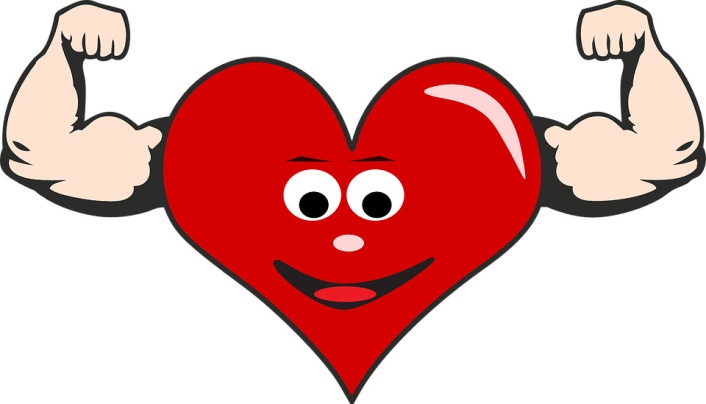 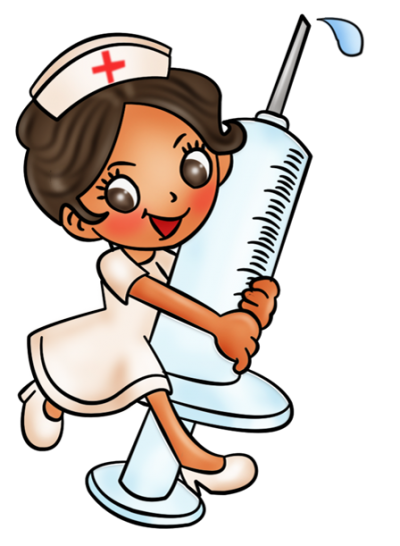 охват прививками
снижение заболеваемости или 
повышение выявляемости
 по какой-нибудь нозологии
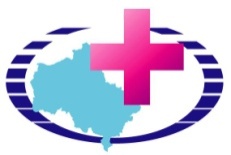 Иммунопрофилактика
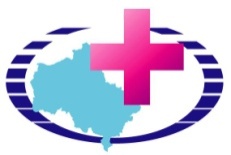 Впервые выявленные при проведении диспансеризации заболевания (случаи)
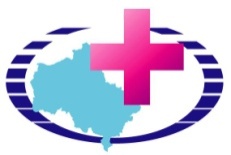 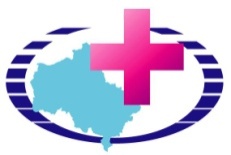 Организация паллиативной помощи в Воскресенском районе
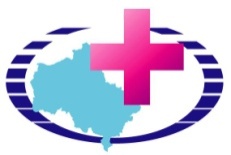 Специализированная паллиативная помощь
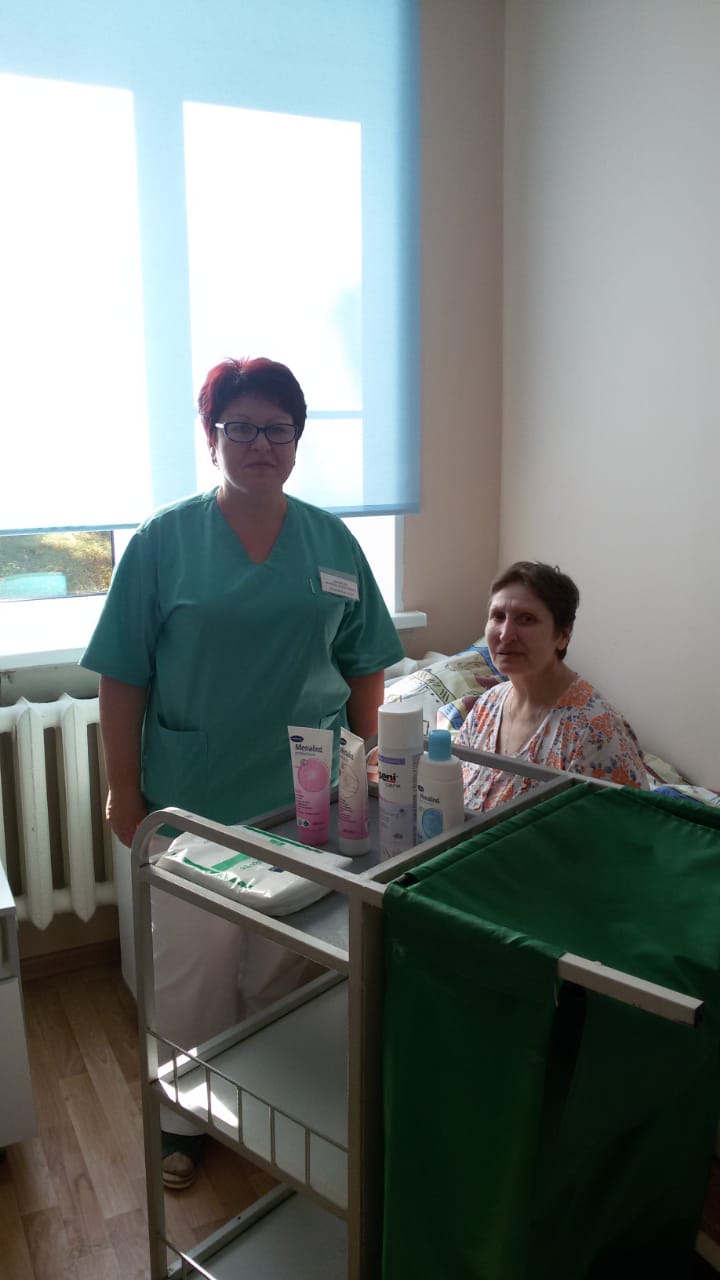 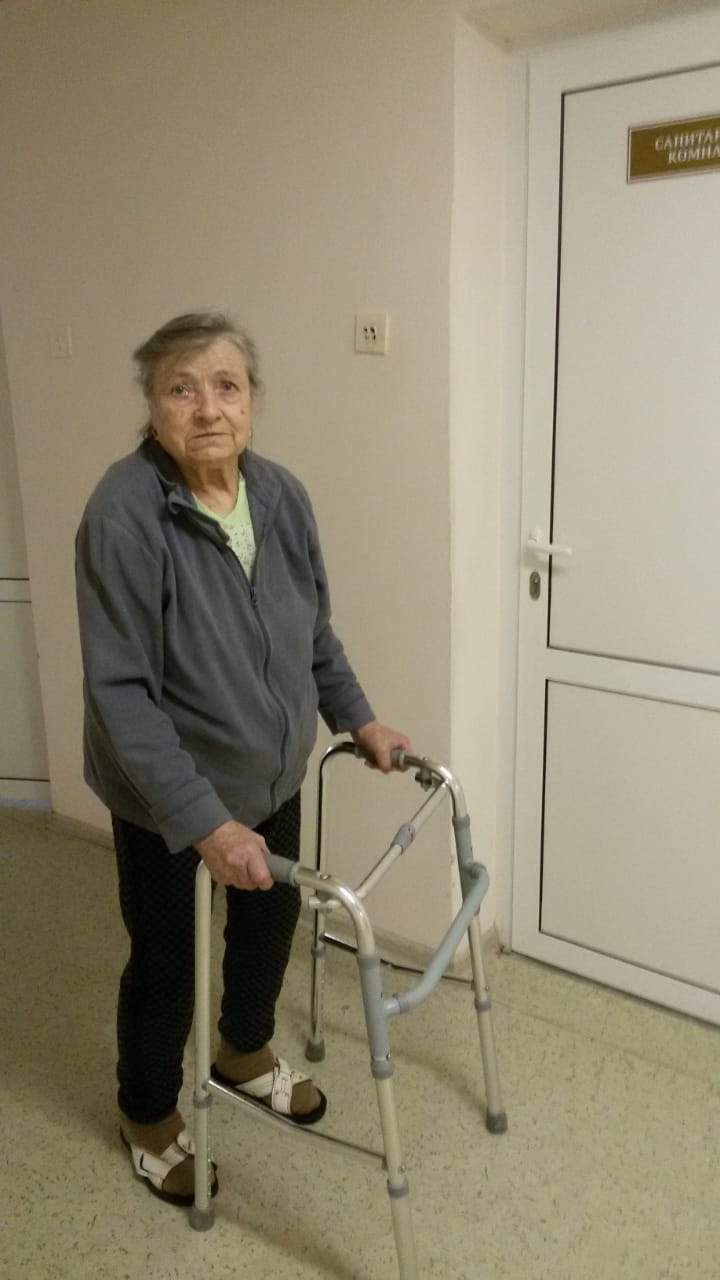 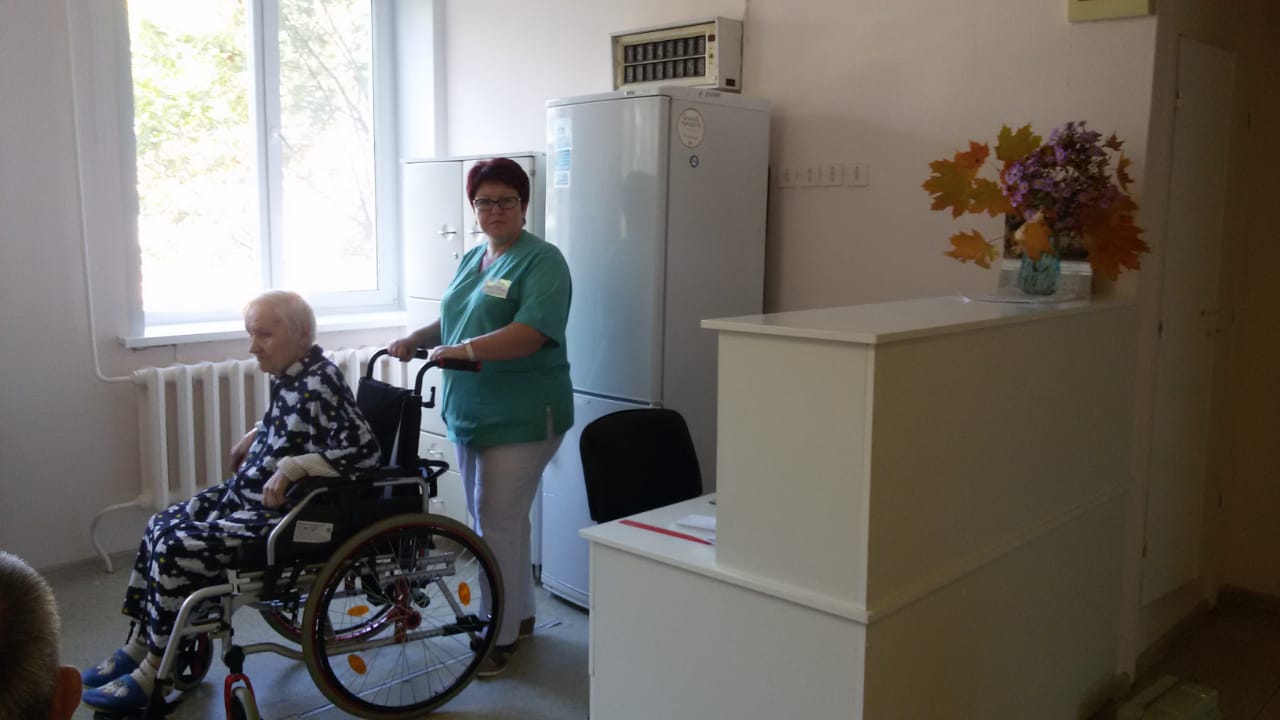 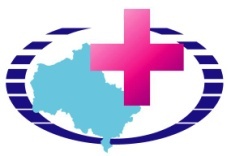 Активный  патронаж
Эффективный контроль
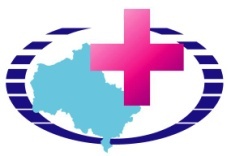 «Медицинская сестра должна иметь квалификацию троякого рода: научную – для понимания болезни, сердечную - для понимания больного, техническую – для ухода за больными…»
Ф. Найтингейл
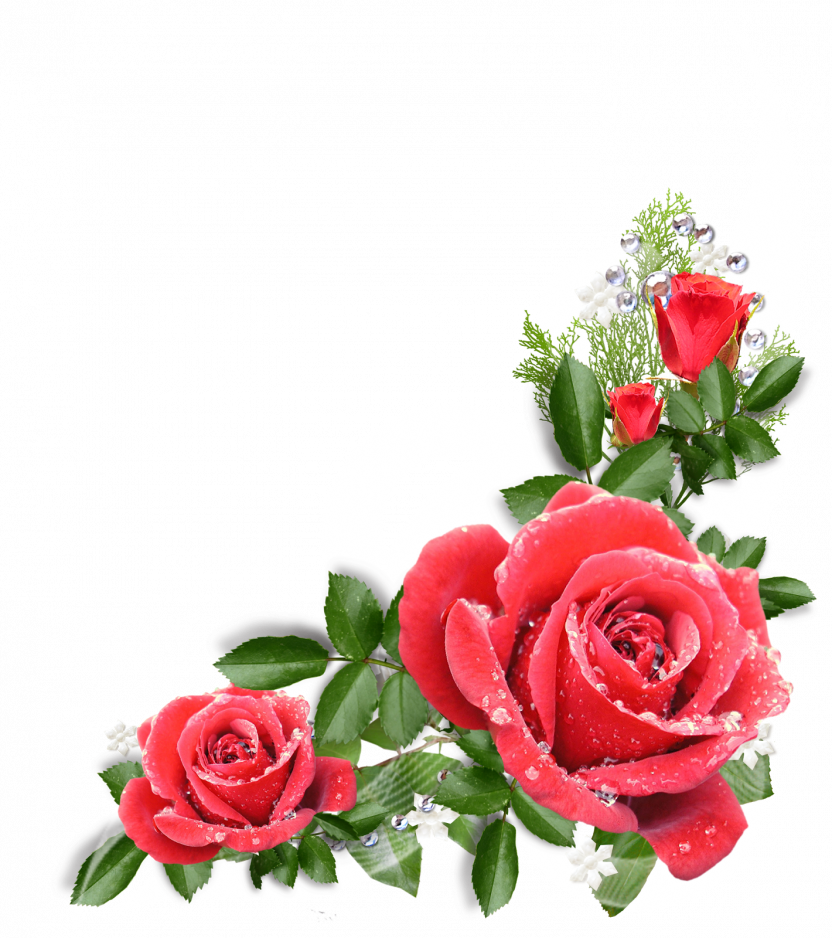 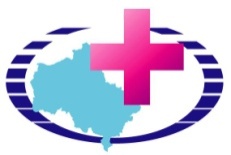 Благодарю за внимание!